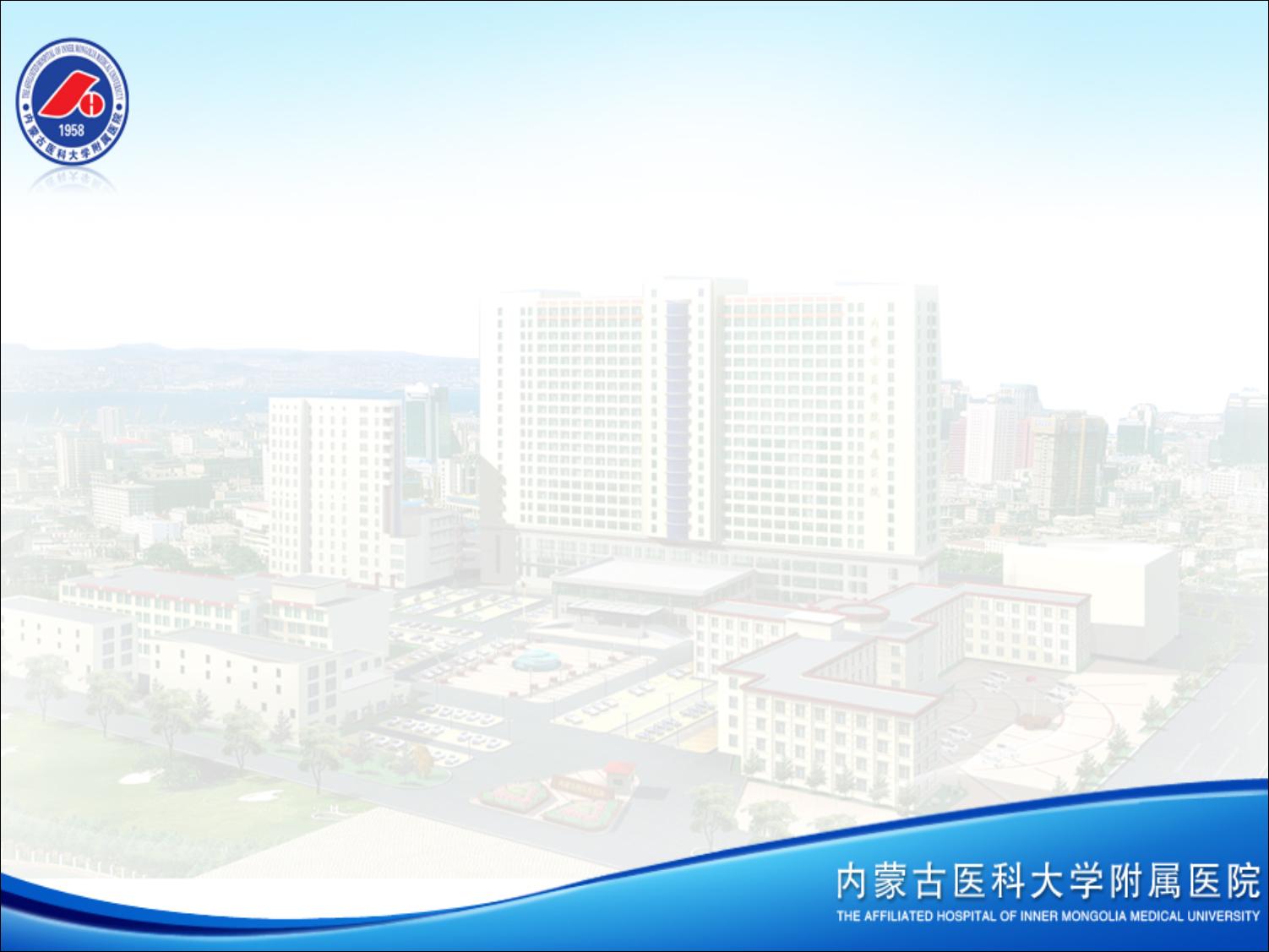 前
言
项目名称：

审查类别：研究进展审查

                                             申办方：
                                             组长单位：
本中心主要研究者：
回顾这一年的工作，在取得成绩的同时，我们也找到了工作中的不足和问题，主要反映于xx及xxx的风格、定型还有待进一步探索，尤其是网上的公司产品库充分体现我们xxxxx和我们这个平台能为客户提供良好的商机和快捷方便的信息、导航的功能发挥。展望新的一年，我们将继续努力，力争各项工作更上一个新台阶。201X我们所向披靡，201X我们勇往直前！
项目汇报内容
、